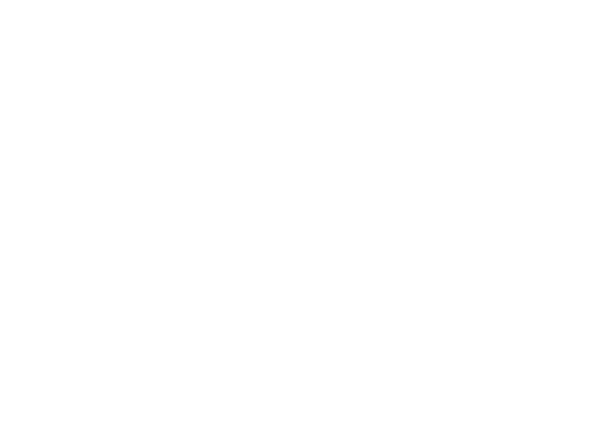 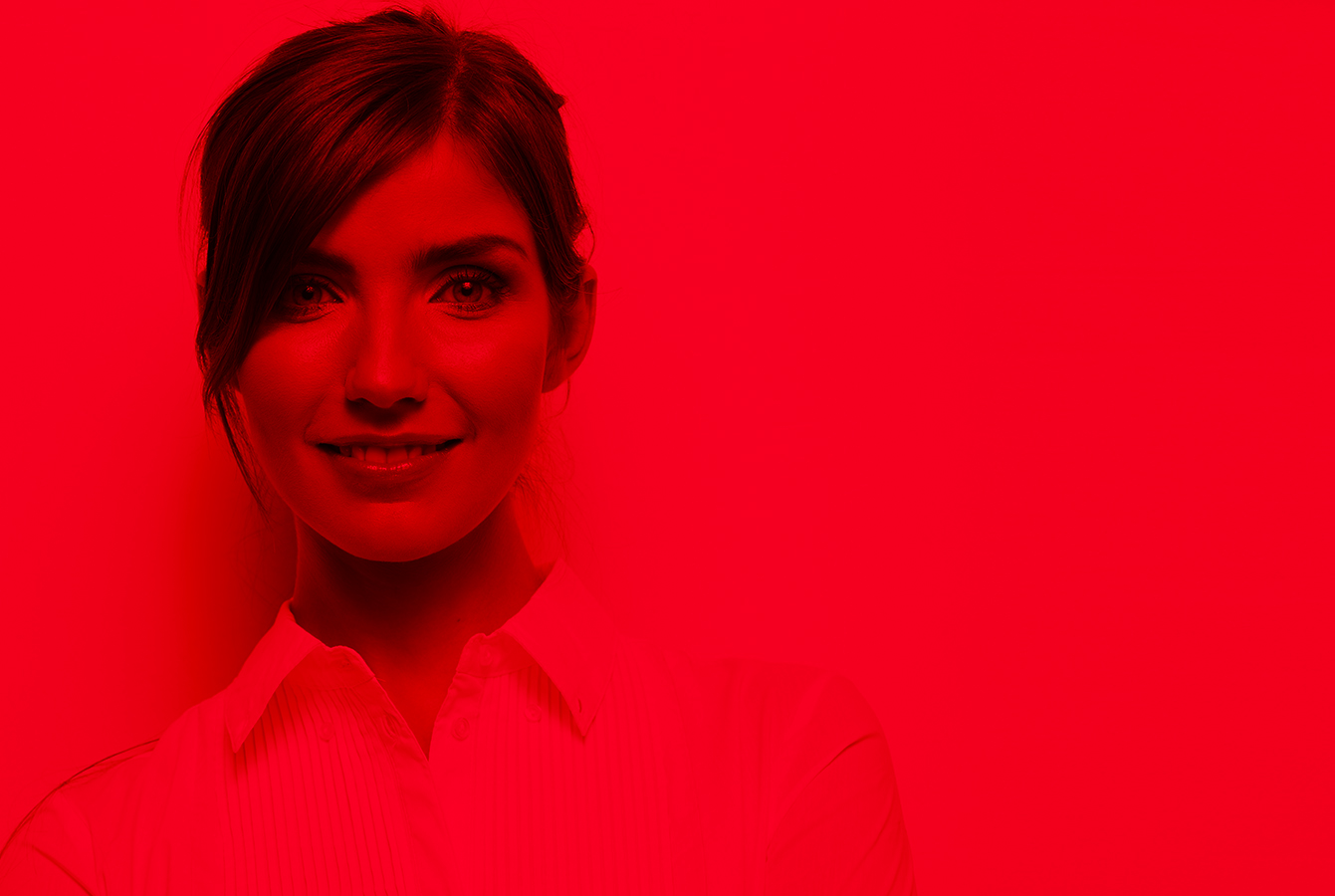 Presentation: 
THE ANATOMY OF AN IME

Presenter:
DR BOB IVERS
ORTHOPAEDIC SURGEON, CIME
Why do we need to talk about how to conduct an IME?
Episode of great anxiety for some examinees.
Many examinees have a parallel psychosocial complaint.
Many feel aggrieved before they arrive.
Claims may be protracted.
The desired surgical outcome may be elusive.
Uptick in the number of “made worse” claims according to lawyers.
No need for any confrontation.
We are starting out with a disadvantage.
The process is becoming more sophisticated and complex.
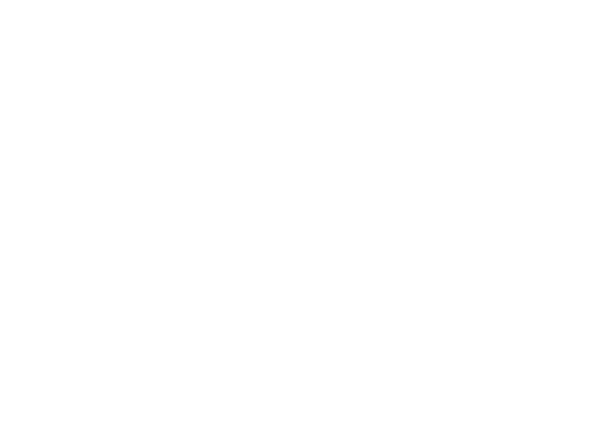 The Anatomy of an IME
Disconnect between what is feared and what actually happens
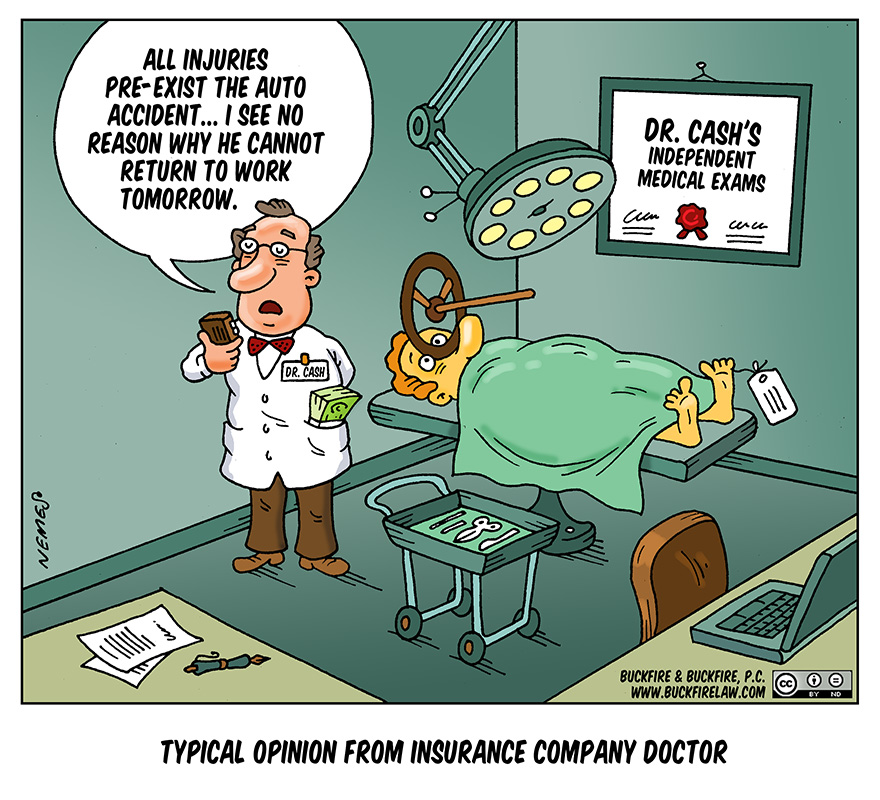 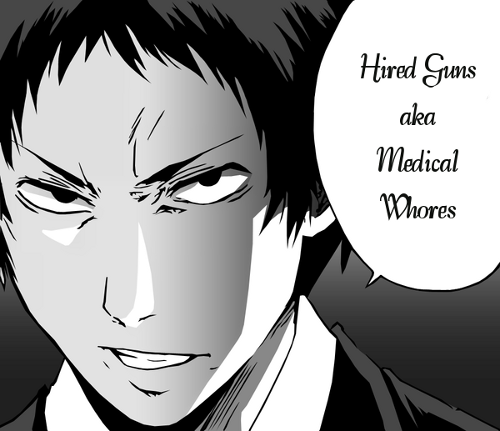 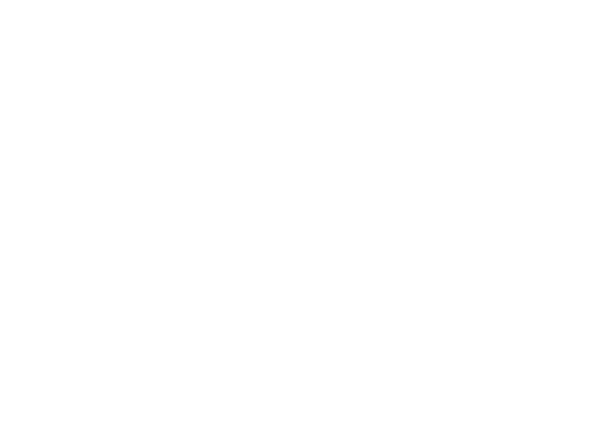 The Anatomy of an IME
Need to avoid Bias
Inclination or prejudice for or against one person or group, especially in a way considered to be unfair.
An apprehension of bias: the test is; would a fair-minded and informed member of the public apprehend that you might not approach your task with the required impartiality.
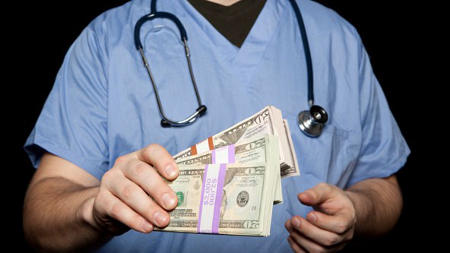 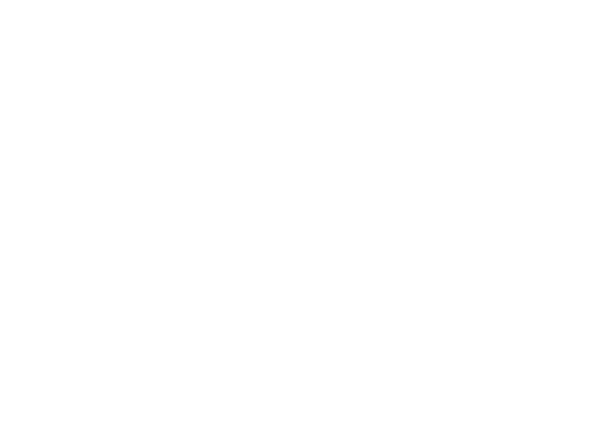 The Anatomy of an IME
What is an IME?
Not a standard medical consultation.
No doctor patient relationship established.
Alteration in the expected outcome – claim finalised/loss of income, apparent restriction of treatment.
Change in the power structure. Examinee is empowered.
The examiner is at increased risk.
There are several parties involved.
Need to re-think the process to produce mutual fairness.
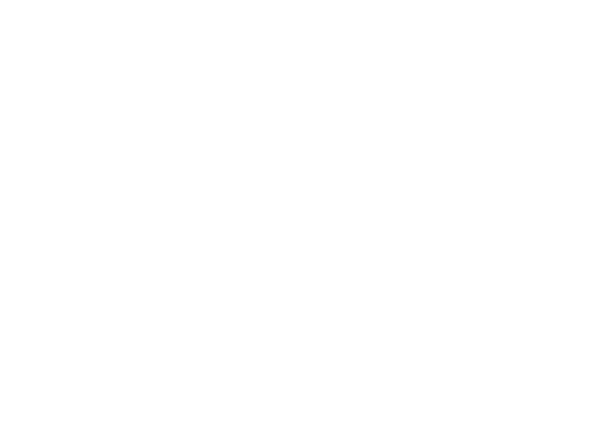 The Anatomy of an IME
Tensions
Insurer/
client
Law
Employer
Examinee
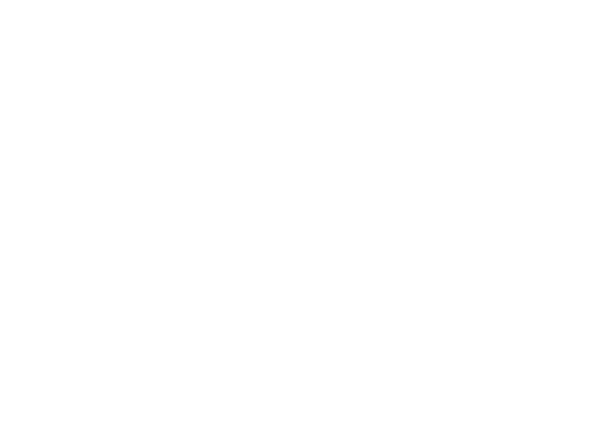 The Anatomy of an IME
Desired outcome
Happy examinee fair and no bias
No made worse allegations
Happy client insurer, insuree
Happy medico ******
Good solid timely report
Can be defended
Reduced clarifications
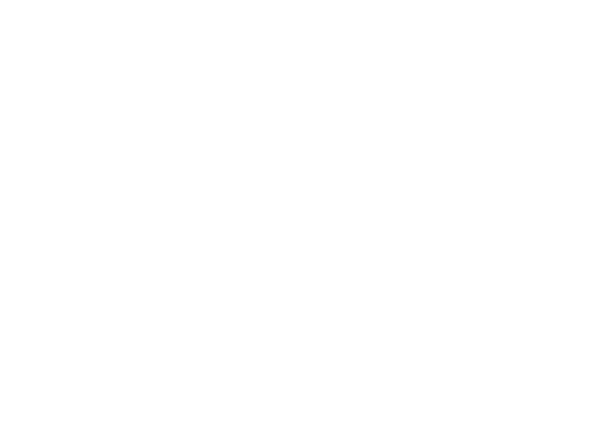 The Anatomy of an IME
What can be done to achieve fairness and satisfaction?
1.  Before the consultation.
2.  During the consultation.
3.  After the consultation.
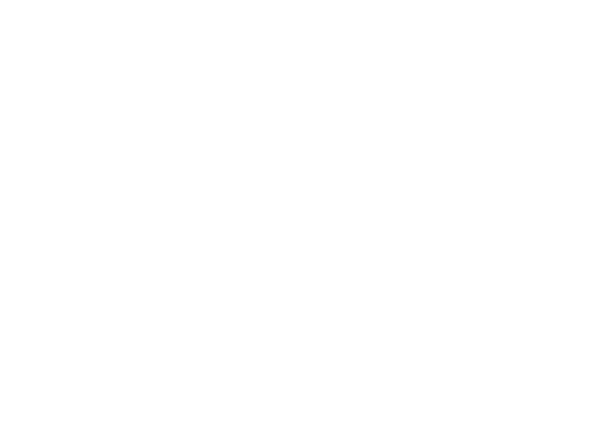 The Anatomy of an IME
1.  Before the consultation (me)
1. (a) Read the brief thoroughly. Make notes.
1 (b)  Check the purpose of the report
Medical Examination?
Permanent Impairment?
Causation?
Medicolegal?
1 (c) Check the jurisdiction.
1. (d) Allow time.
1. (e)  Obtain relevant training AMA, GEPI, DVA, Commonwealth.
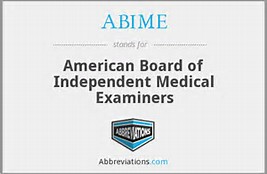 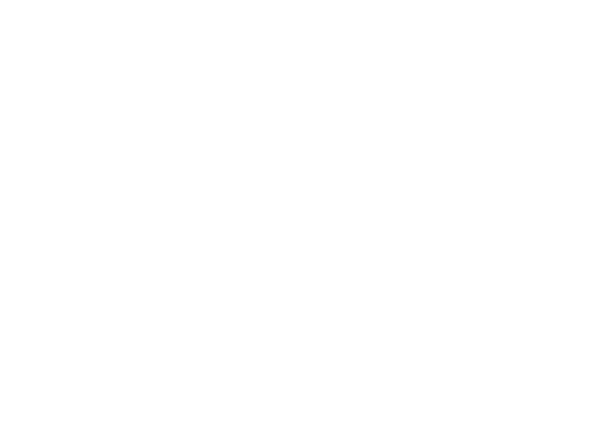 The Anatomy of an IME
1. Before the consultation (client, you)
1. (a) Prepare the brief and letter of instruction.
1. (b) Educate the examinee. 
1. (c) Explain the process.
1. (d) Emphasise aspects important to the examiner:
Punctuality
Prepare psychologically
Bring relevant information
Bring a support person if necessary
Underwear is not optional
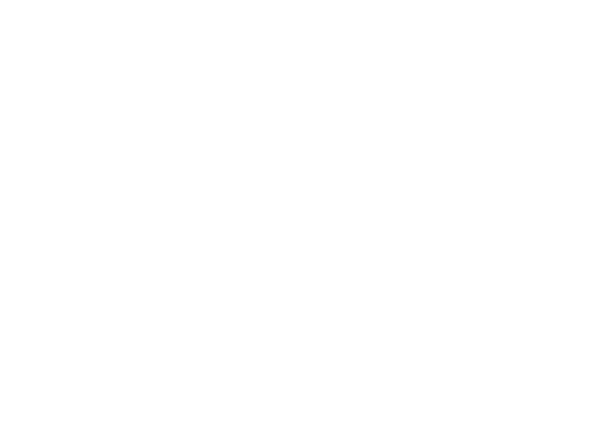 The Anatomy of an IME
1. (a). Prepare the brief and letter of instruction (Client)
Ensure the information is available.  
Radiology reports.
Treating professional reports GP notes etc.  
Avoid duplication. 
Logical order.
Relevant claim number.
Be clear as to what is required from the report. 
 Has the condition been accepted? Causation??
 What aspect of the injury or condition must be addressed? 
 Any specific questions? Ensure the questions are not a repeat of  the previous questions.
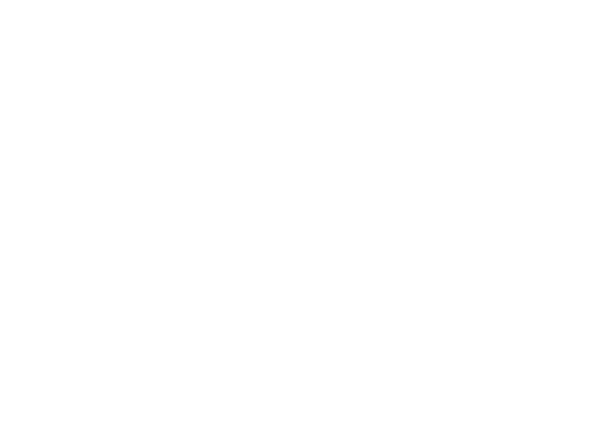 The Anatomy of an IME
1. (b) Educate the examinee (Client)
Non confrontational process.
Purpose is to assist with the management of the claim.
No treatment advice will be offered and do not seek it.
Bring all relevant information including radiology.
Think about the likely questions:
How did the injury occur?
When did it occur?
What treatment have you had?
Ok to bring a support person.
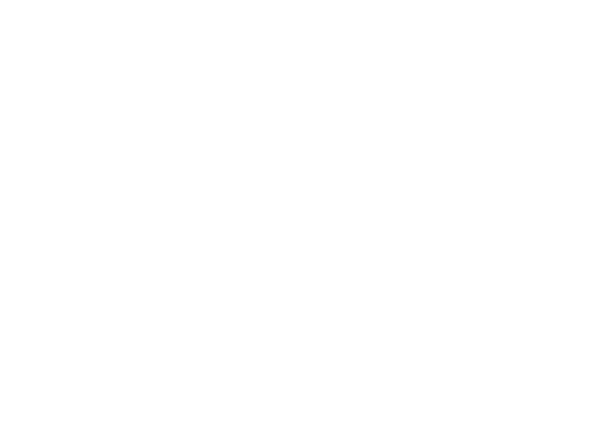 The Anatomy of an IME
1. (c)  Explain the process (IME)
Reception staff.
Reduce examinee anxiety.
Comprehensive consent form.
Role of the examiner
Role of chaperone
Aim is to gain information but not make worse
Audiotape
Permission to seek online radiology
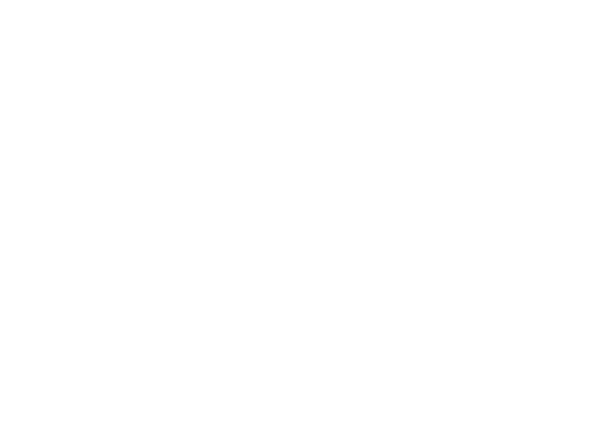 The Anatomy of an IME
Independent Medical Examination and Report   Dr Robert Ivers Orthopaedic Surgeon.

PATIENT ATTENDANCE & CONSENT CONFIRMATION
I,……………………………………………………..confirm that I attended an independent medical assessment with Dr Ivers
on ………../………./……….
I understand that I am being assessed by Dr Ivers for the purposes of the doctor writing a report for the referring client (for example WorkCover / Insurer) who requested that I attend the examination.
I acknowledge and agree that Dr Ivers will not be treating me.  I understand that the information that I discuss will be included in a report being sent to this client.
I consent to undergoing the assessment by the doctor, including any necessary history taking, physical examination, and reasonable tests including radiography. If female, I consent to having a female chaperone present during the clinical examination.
 I agree that for quality and accuracy purposes the consultation may be tape recorded. If I do not wish to have the consultation tape-recorded, I will notify Dr Ivers at the beginning of the consultation. I acknowledge that a copy of the audiotape will be available to me, or my legal representatives, on request.
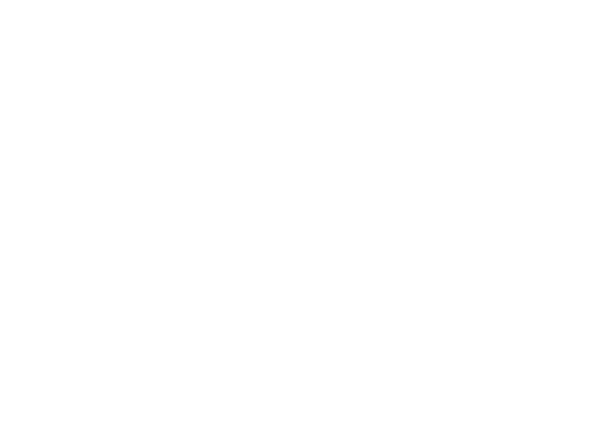 The Anatomy of an IME
I agree to the obtaining of photographic identification.  
Whilst the nature of the clinical examination demands that I exhibit the best movement possible, as requested, I agree that I will advise Dr Ivers immediately if I experience any difficulties during the examination, or if a certain test is causing too much discomfort. I understand that some pain, stiffness or other symptoms are produced in most physical examinations of this sort, for instance when touching a tender spot or checking how far a stiff joint can move, and such findings are helpful in understanding my condition. 
I give permission to Dr Ivers to view any radiographs which may be made available electronically by radiology providers.
Signed………………………………………………
Dated………./………./……….
Witness…………………………………………….
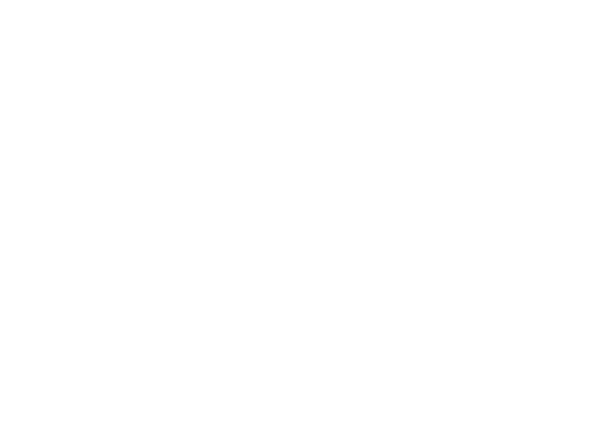 The Anatomy of an IME
The consent form is the key
Use as an educational tool
Provide information
Construct a defensive wall
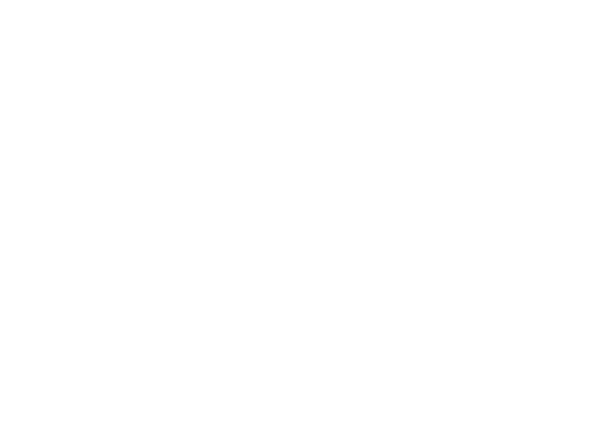 The Anatomy of an IME
Chaperone
I consent to undergoing the assessment by the doctor, including any necessary history taking, physical examination, and reasonable tests including radiography. If female, I consent to having a female chaperone present during the clinical examination.
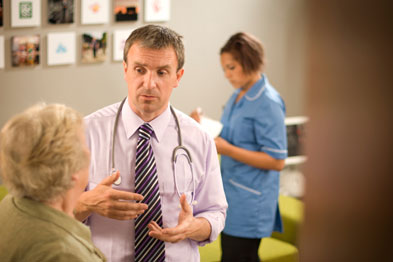 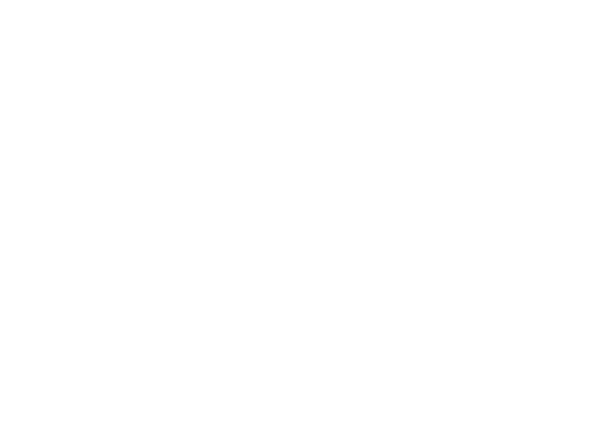 The Anatomy of an IME
Audiotape
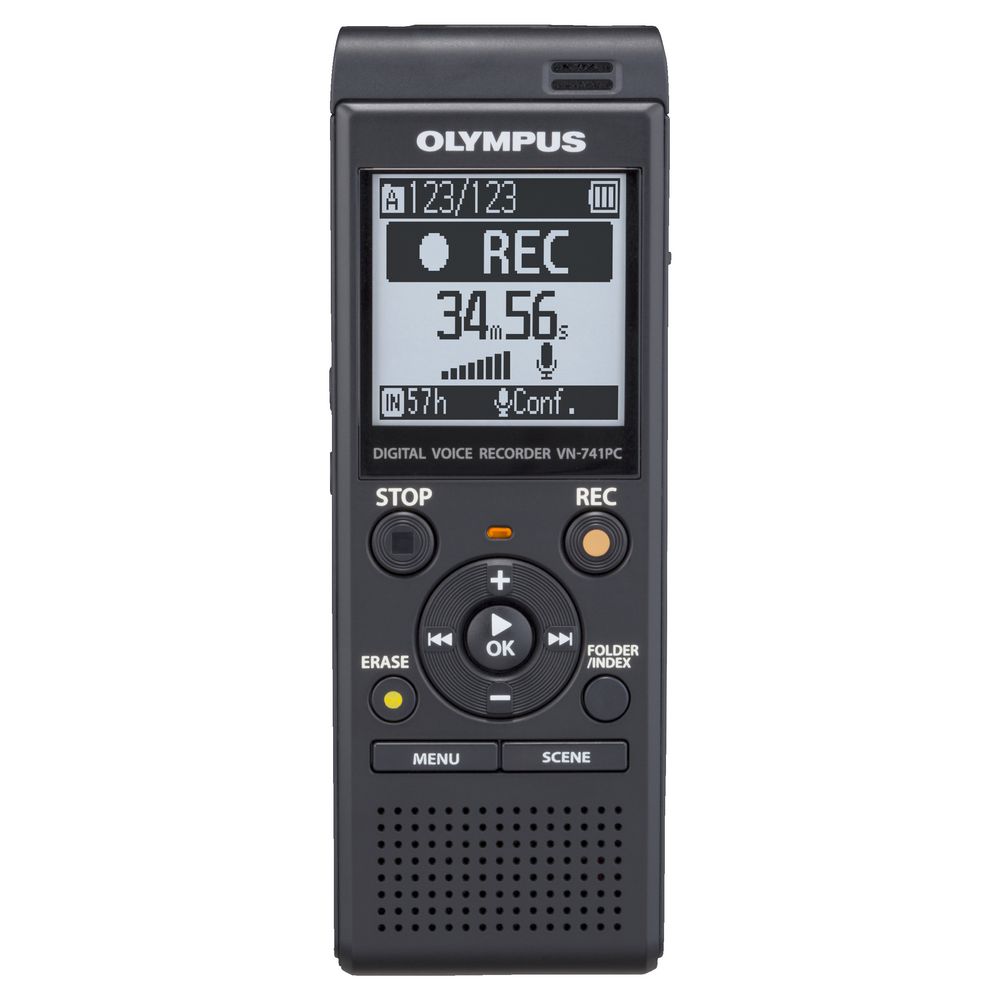 I agree that for quality and accuracy purposes the consultation may be tape recorded. If I do not wish to have the consultation tape-recorded, I will notify Dr Ivers at the beginning of the consultation. I acknowledge that a copy of the audiotape will be available to me, or my legal representatives, on request.
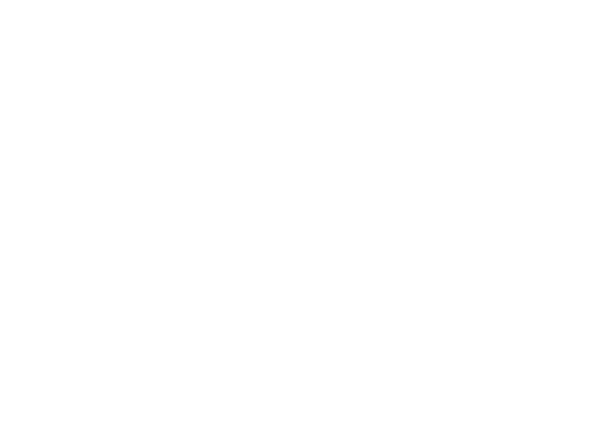 The Anatomy of an IME
Audiotape
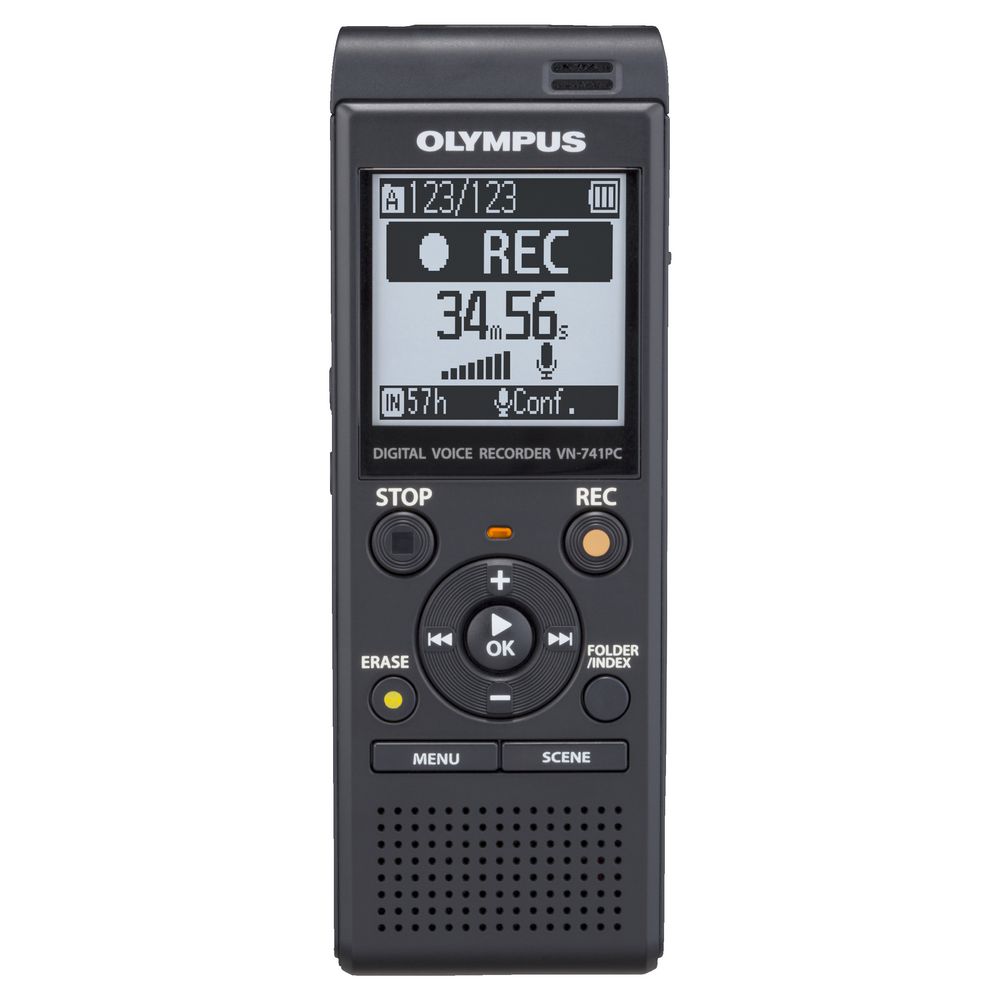 Controversial.
Not all jurisdictions approve.
Quality and accuracy.
Defence against allegations.
Encourage examiner to be nice.
Encourage logic and completeness.
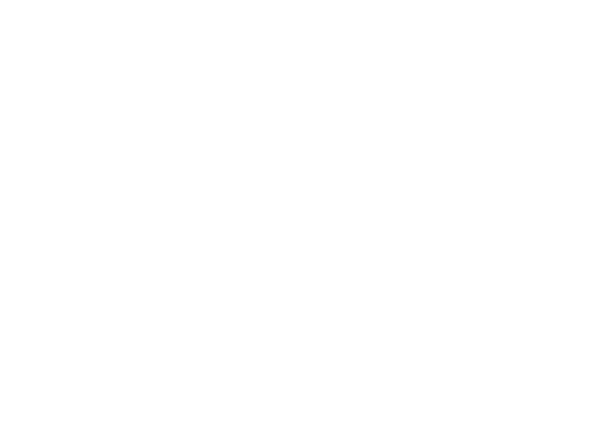 The Anatomy of an IME
“Made worse”
Whilst the nature of the clinical examination demands that I exhibit the best movement possible, as requested, I agree that I will advise Dr Ivers immediately if I experience any difficulties during the examination, or if a certain test is causing too much discomfort. I understand that some pain, stiffness or other symptoms are produced in most physical examinations of this sort, for instance when touching a tender spot or checking how far a stiff joint can move, and such findings are helpful in understanding my condition.
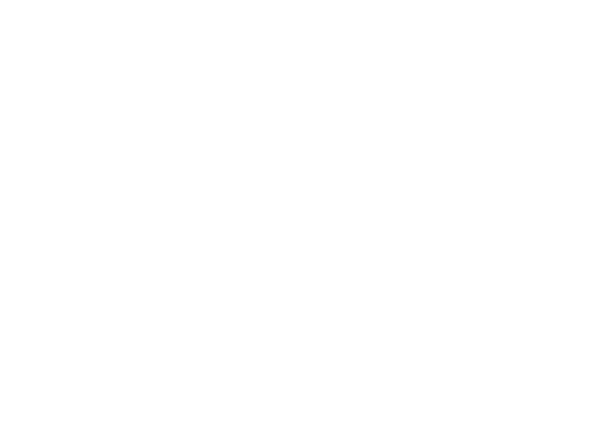 The Anatomy of an IME
Electronic radiographs
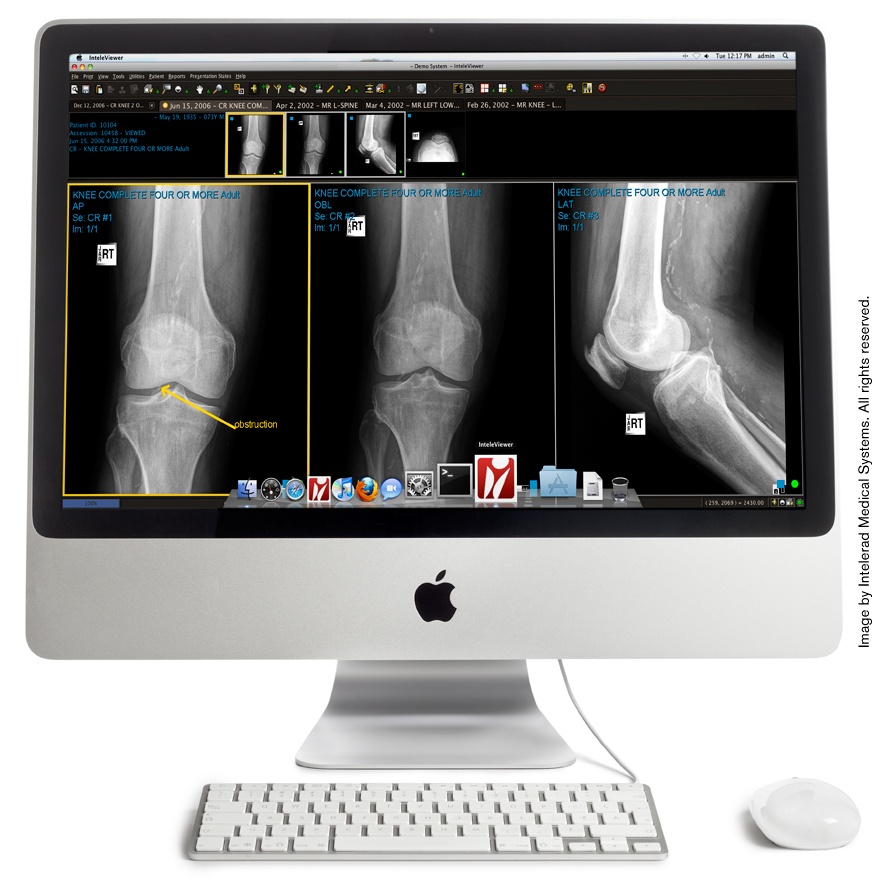 I give permission to Dr Ivers to view any radiographs which may be made available electronically by radiology providers.
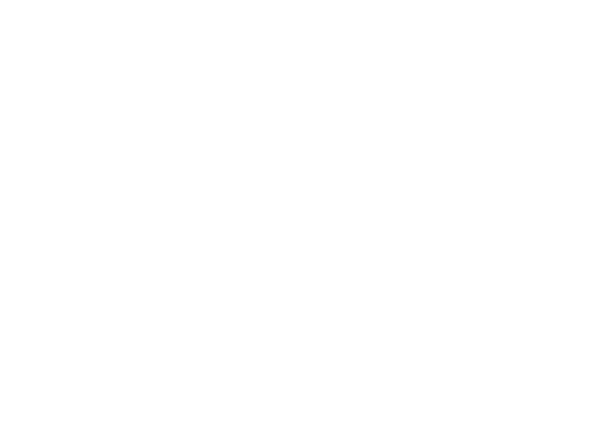 The Anatomy of an IME
Pain disability questionnaire PDQ
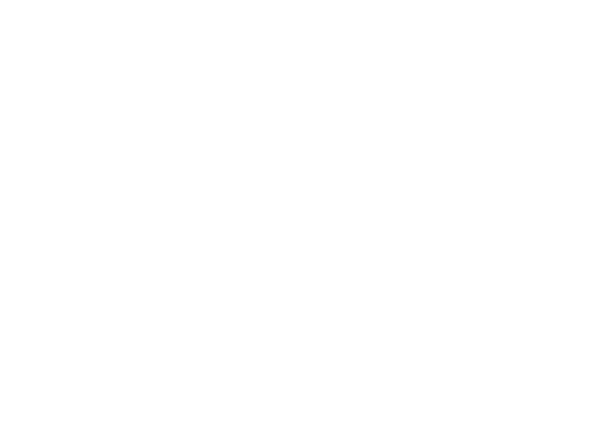 The Anatomy of an IME
1.  Does your pain interfere with your normal work inside and outside the home?
Work normally                                                                        Unable to work at all
0 -------- 1 --------2 --------3 --------4 -------- 5 -------- 6 --------7 -------- 8 -------- 9 -------- 10
2.  Does your pain interfere with personal care (such as washing, dressing, etc.)?
Take care of myself completely                  Need help with all my personal care
0 -------- 1 --------2 --------3 --------4 -------- 5 -------- 6 --------7 -------- 8 -------- 9 -------- 10
3.   Does your pain interfere with your traveling?
Travel anywhere I like                                                     Only travel to see doctors
0 -------- 1 --------2 --------3 --------4 -------- 5 -------- 6 --------7 -------- 8 -------- 9 -------- 10
4.   Does your pain affect your ability to sit or stand?
No problems                                                                          Can not sit/stand at all
0 -------- 1 --------2 --------3 --------4 -------- 5 -------- 6 --------7 -------- 8 -------- 9 -------- 10
5.   Does your pain affect your ability to lift overhead, grasp objects, or reach for things?
No problems                                                                                   Can not do at all
0 -------- 1 --------2 --------3 --------4 -------- 5 -------- 6 --------7 -------- 8 -------- 9 -------- 10
6.   Does your pain affect your ability to lift objects off the floor, bend, stoop, or squat?
No problems               Can not do at all
0 -------- 1 --------2 --------3 --------4 -------- 5 -------- 6 --------7 -------- 8 -------- 9 -------- 10
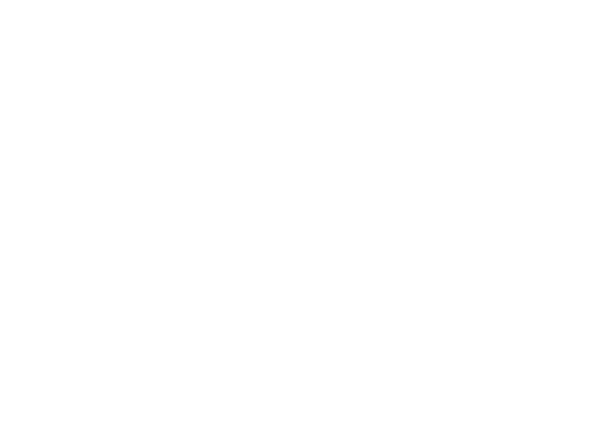 The Anatomy of an IME
7.   Does your pain affect your ability to walk or run?
No problems                                                                          Can not walk/run at all
0 -------- 1 --------2 --------3 --------4 -------- 5 -------- 6 --------7 -------- 8 -------- 9 -------- 10
8.  Has your income declined since your pain began?
No decline                                                                                           Lost all income
0 -------- 1 --------2 --------3 --------4 -------- 5 -------- 6 --------7 -------- 8 -------- 9 -------- 10
9.   Do you have to take pain medication every day to control your pain?
No medication needed                         On pain medication throughout the day
0 -------- 1 --------2 --------3 --------4 -------- 5 -------- 6 --------7 -------- 8 -------- 9 -------- 10
10.  Does your pain force your to see doctors much more often than before your pain began?
Never see doctors                                                                         See doctors weekly
0 -------- 1 --------2 --------3 --------4 -------- 5 -------- 6 --------7 -------- 8 -------- 9 -------- 10
11.   Does your pain interfere with your ability to see the people who are important to you as much as you would like?
No problem                                                                                        Never see them
0 -------- 1 --------2 --------3 --------4 -------- 5 -------- 6 --------7 -------- 8 -------- 9 -------- 10
12.  Does your pain interfere with recreational activities and hobbies that are important to you?
No interference                                                                               Total interference
0 -------- 1 --------2 --------3 --------4 -------- 5 -------- 6 --------7 -------- 8 -------- 9 -------- 10
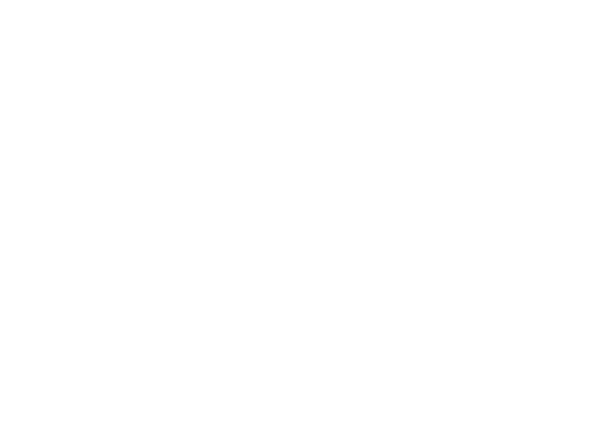 The Anatomy of an IME
13.  Do you need the help of your family and friends to complete everyday tasks (including both work outside the home
and housework) because of your pain?
Never need help                                                                                  Need help all the time
0 -------- 1 --------2 --------3 --------4 -------- 5 -------- 6 --------7 -------- 8 -------- 9 -------- 10
14.  Do you now feel more depressed, tense, or anxious than before your pain began?
No depression/tension                                                                 Severe depression/tension
0 -------- 1 --------2 --------3 --------4 -------- 5 -------- 6 --------7 -------- 8 -------- 9 -------- 10
15. Are there emotional problems caused by your pain that interfere with your family, social and or work activities?
No problems                                                                                           Severe problems
0 -------- 1 --------2 --------3 --------4 -------- 5 -------- 6 --------7 -------- 8 -------- 9 -------- 10
________________________________________
Examiner
OTHER COMMENTS:
________________________________________________________________________________________________
With Permission from: Anagnostis C et al: The Pain Disability Questionnaire: A New Psychometrically Sound
Measure for Chronic Musculoskeletal Disorders. Spine 2004; 29 (20): 2290-2302.
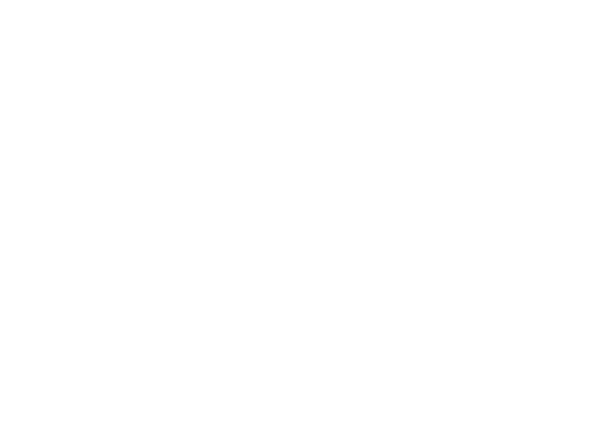 The Anatomy of an IME
PDQ
Functional assessment instrument designed for evaluating chronic disabling musculoskeletal disorders.
Assesses function/disability as affected by pain.
There is a predictive validity of the PDQ in its relationship to 1-year post-treatment work- and health-related outcome.
Incorporated into AMA 6.
Often correlates with the pain diagram.
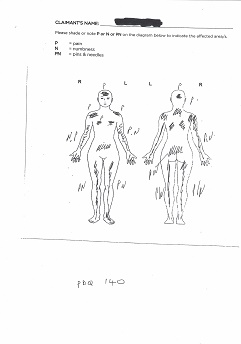 0  No disability
1-70  Mild disability
71-100  Moderate disability
101-130   Severe disability
131-150  Extreme disability
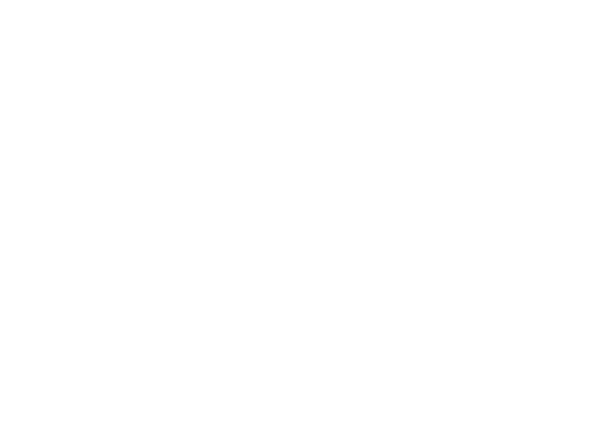 The Anatomy of an IME
During the consultation
Allow adequate time *******
Clear explanation of the roles.
Use a template for completeness.
Be prepared for compromise.
Be logical and complete.
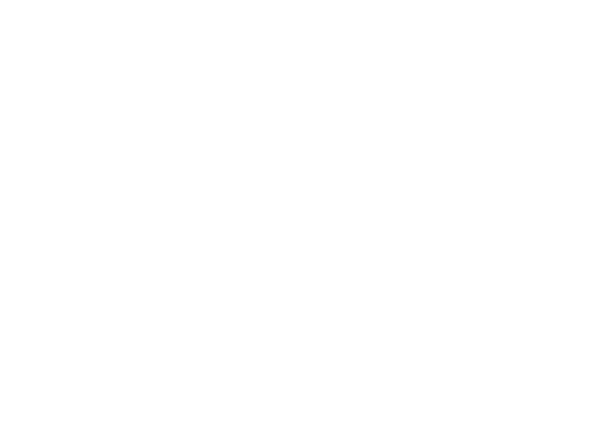 The Anatomy of an IME
During the consultation: Useful terms
“Need to understand what has happened”.
“And how it affects you”.
“We have been brought together to assist with……”.
“Offer a snap shot of how you are on this day.”
“Need to see the best movement/strength that you can muster.”
“Do not do a movement if it is likely
     to cause you pain.”
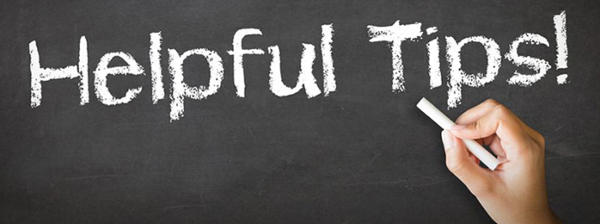 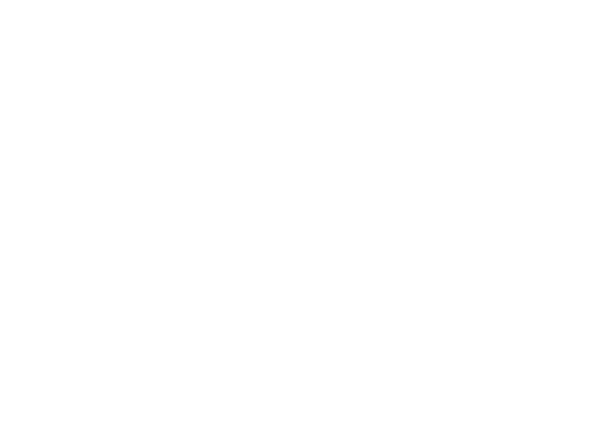 The Anatomy of an IME
After the consultation
Information overload.
The end of the consultation is most vulnerable period.
No gratuitous comments.
Reception staff.
Exit satisfaction form?
Timely report.
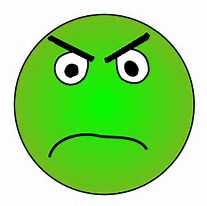 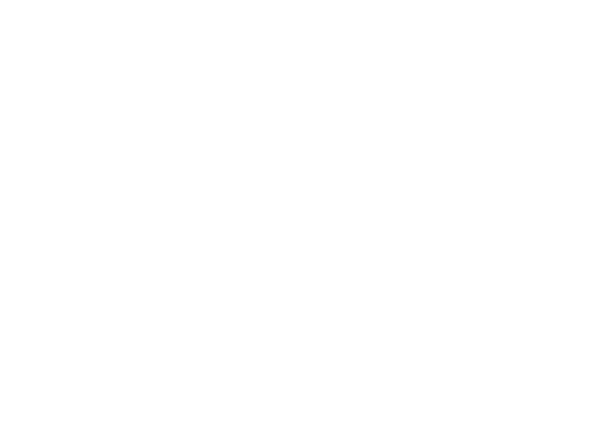 The Anatomy of an IME
Desired outcome
Happy examinee fair and no bias.
No made worse allegations.
Happy client  ********.
Happy medico.
Good solid timely report.
Can be defended.
Reduced clarifications.
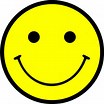 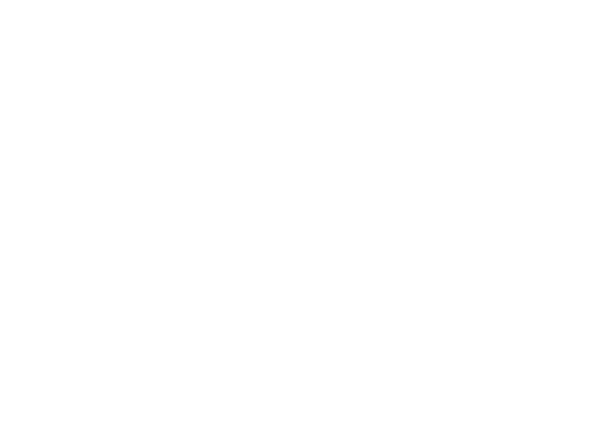 The Anatomy of an IME
Questions?
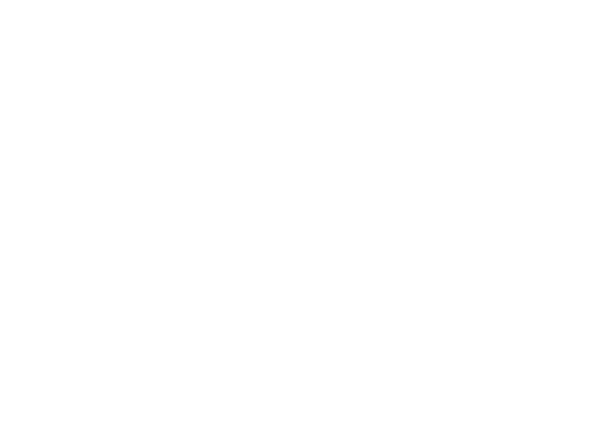 The Anatomy of an IME
Thank you.
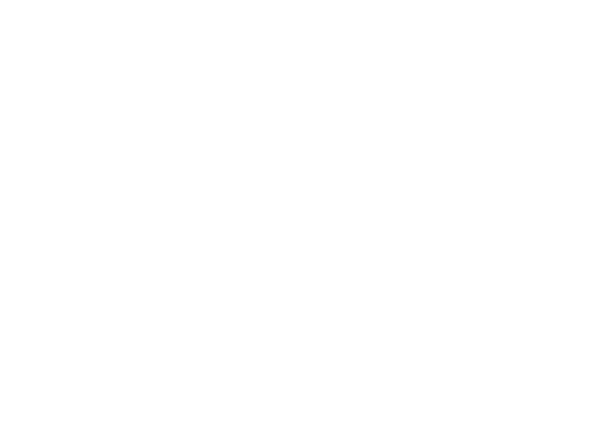 The Anatomy of an IME